Zeeklassen 2013!!
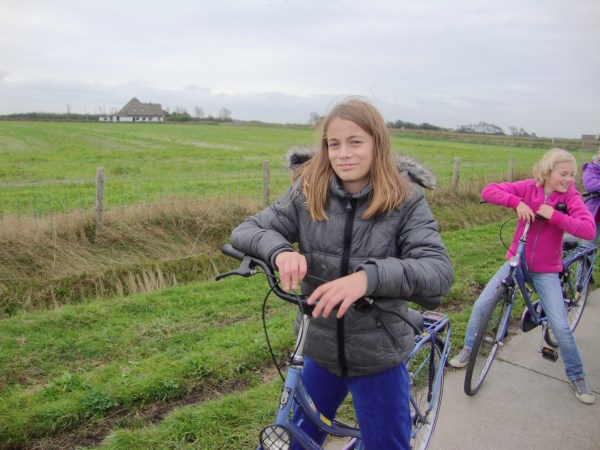 Eerst even onze voeten wassen!!!!
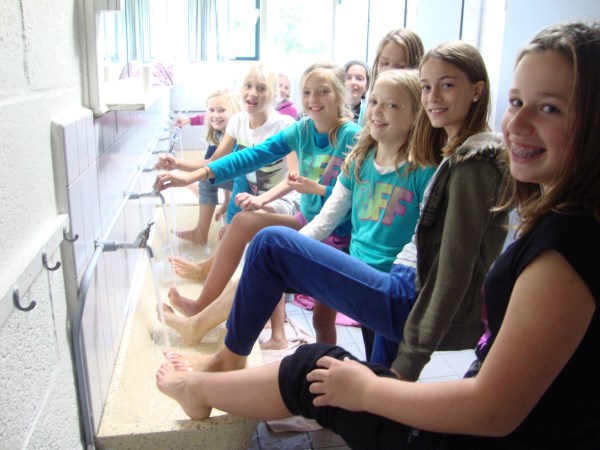 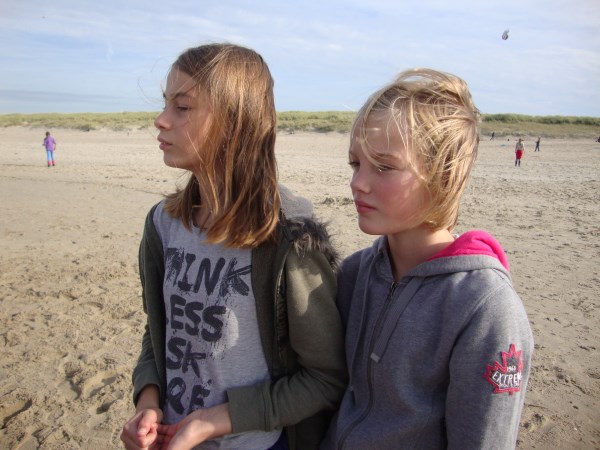 Het mooie uitzicht bekijken
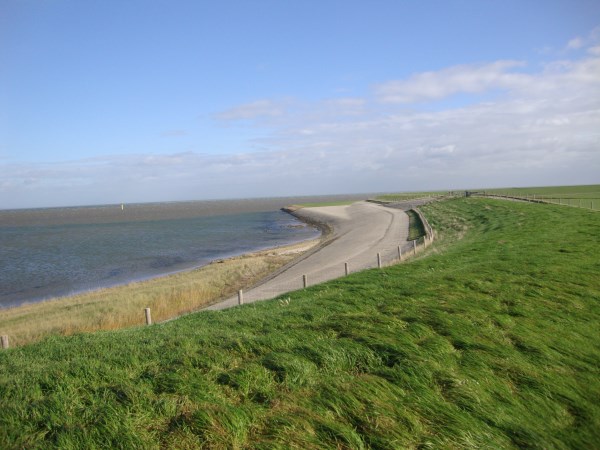 Even een groepsfoto
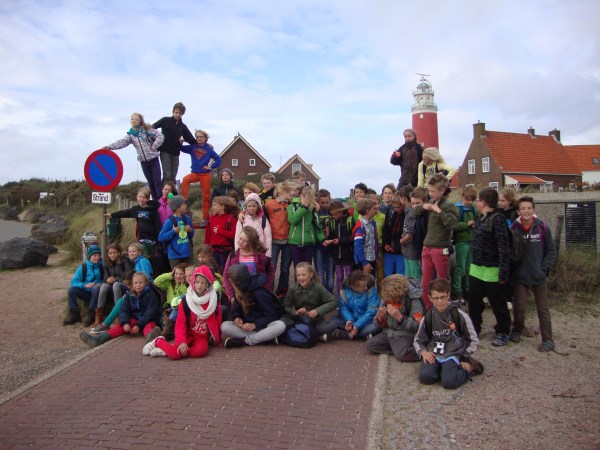 Het bezoek aan ecomare
Schattig he!
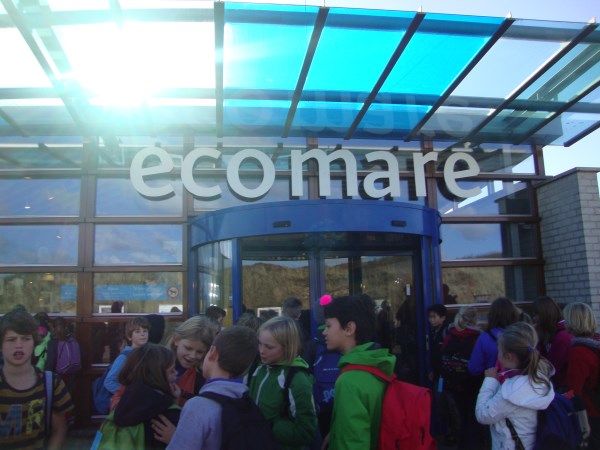 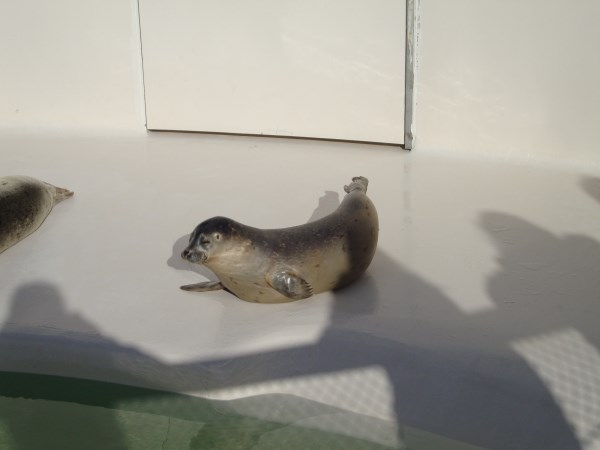 Dit is de boot waar ik en merel op verloren gelopen zijn !!!!
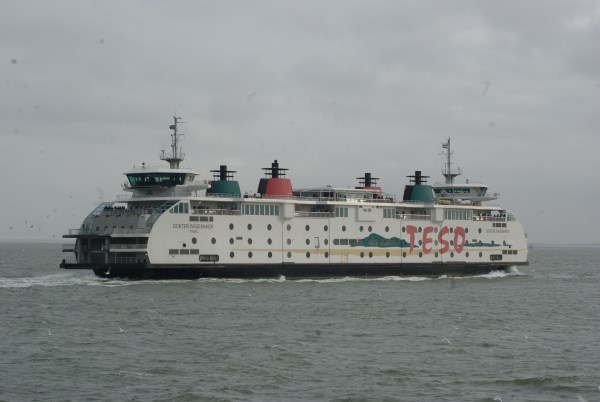 Dit is het zandkasteel dat ik en mijn vriendinnen hebben gemaakt!!
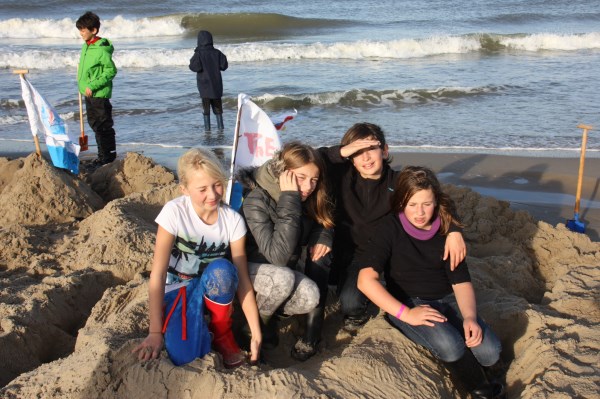 Nog even kijken naar de zeehondjes
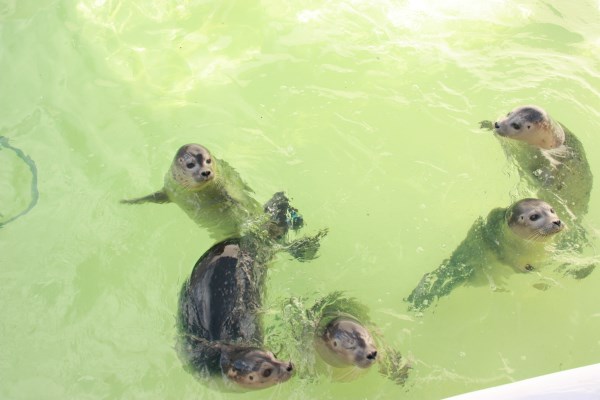 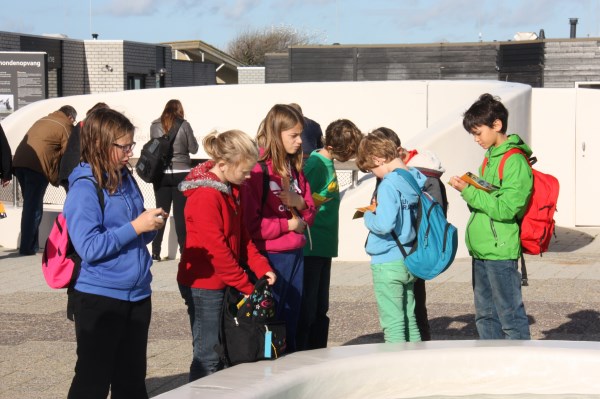 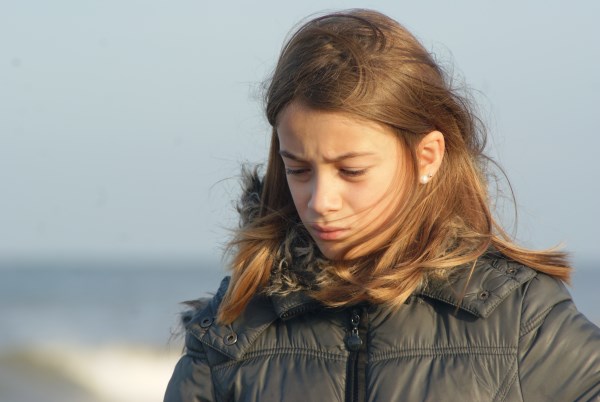 Dit hapje en toneeltje hebben we gemaakt met meester Niko.
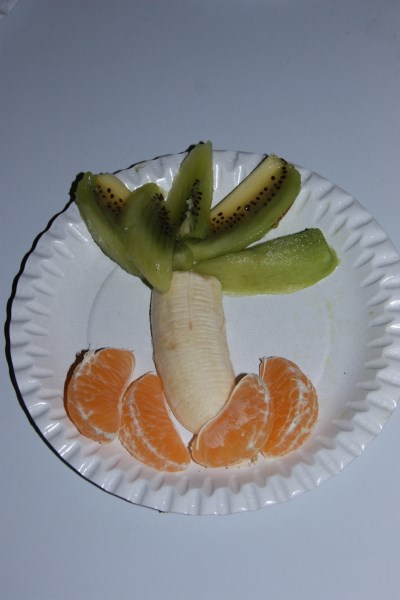 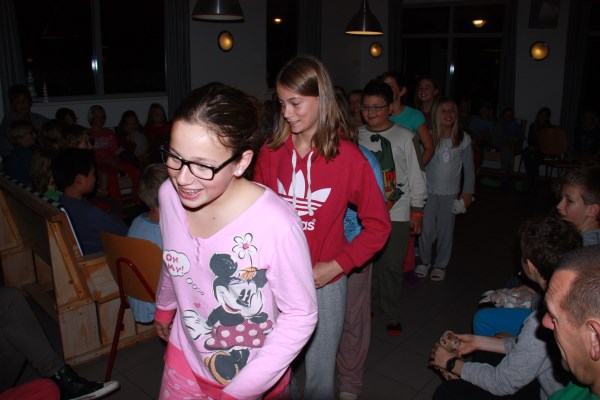 Dit waren de lekkere garnaalen!!!!
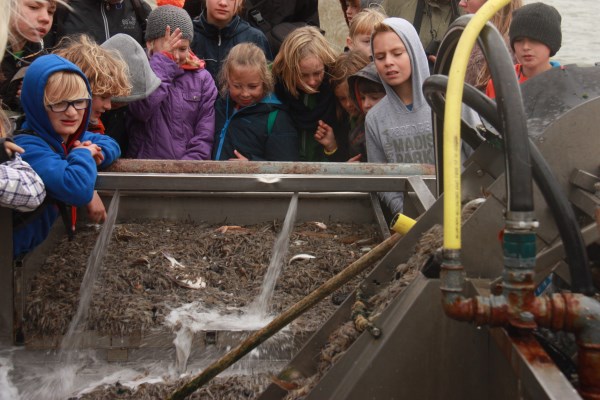 Even uitrusten voor een koekje en een drankje.
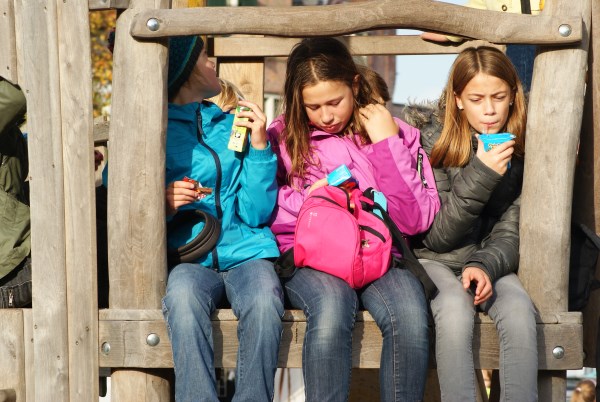 Het was middag tijd voor een boterham!!!!
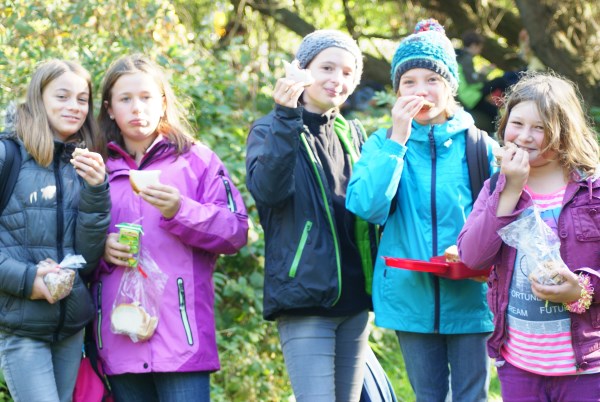 De wind was tegen ons dus we moesten hard fietsen!!!!
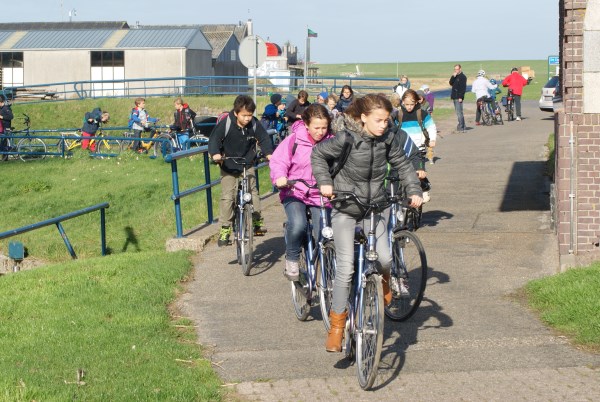 Dan even naar de zee
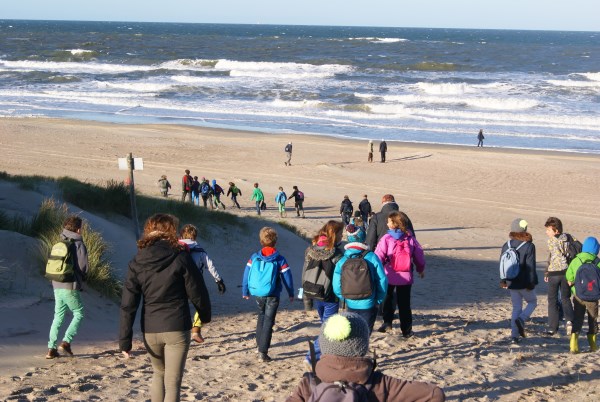 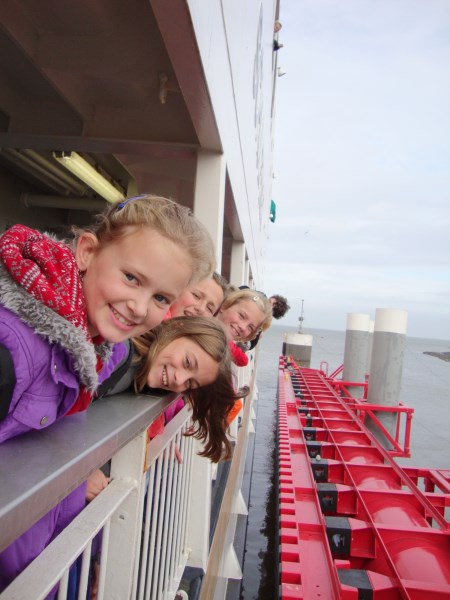 Dit was zeeklassen. Het was heel leuk !!!!!!!!!!!